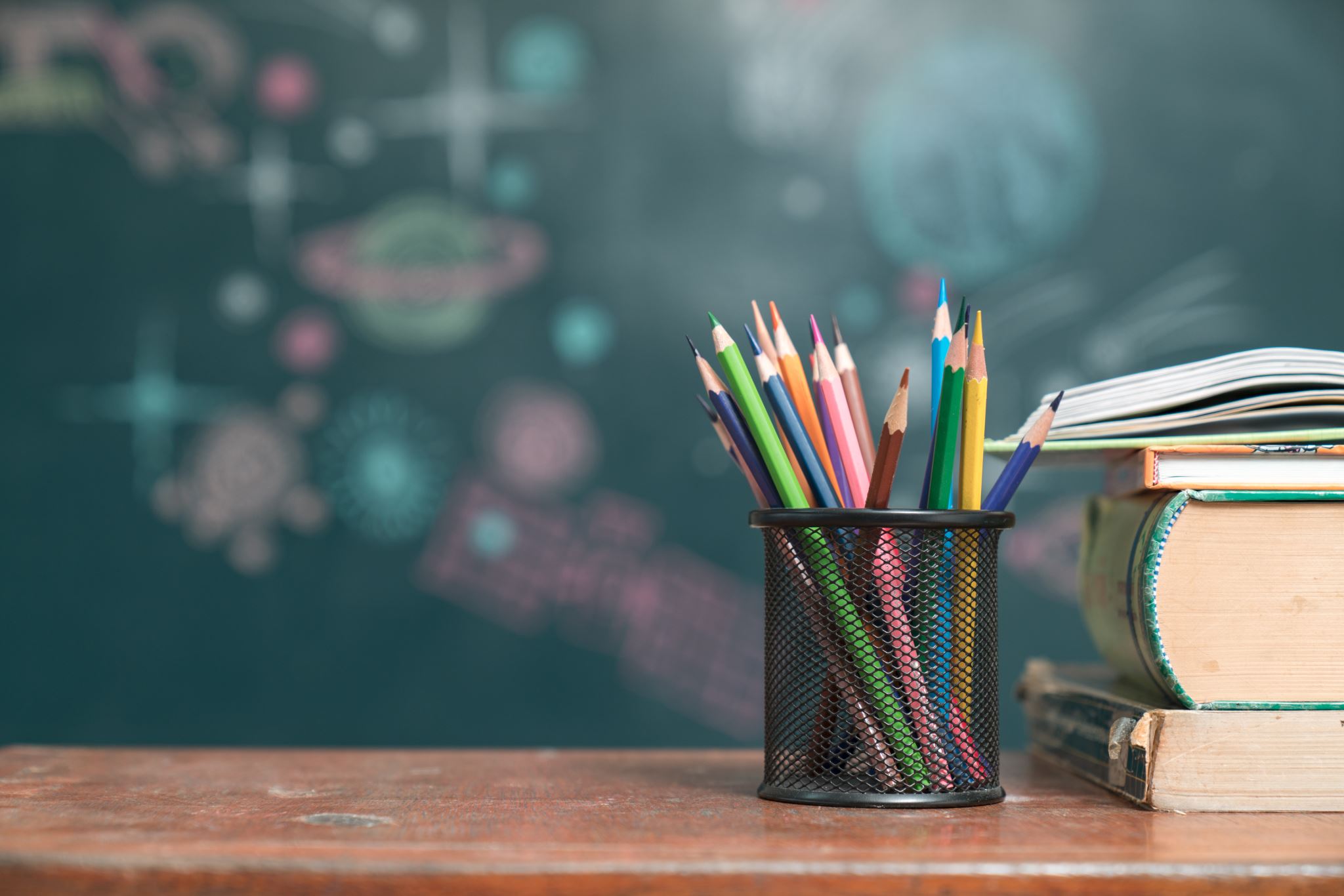 De Wintereditie
VT P3 les 2
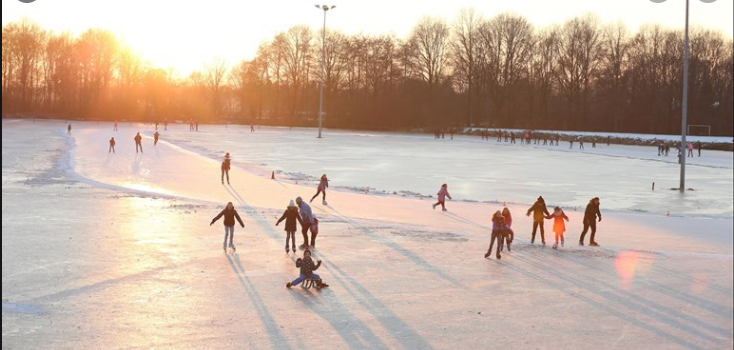 Vandaag
Op excursie in eigen omgeving
Keuze voor uitvoering van de opdracht
Globale planning
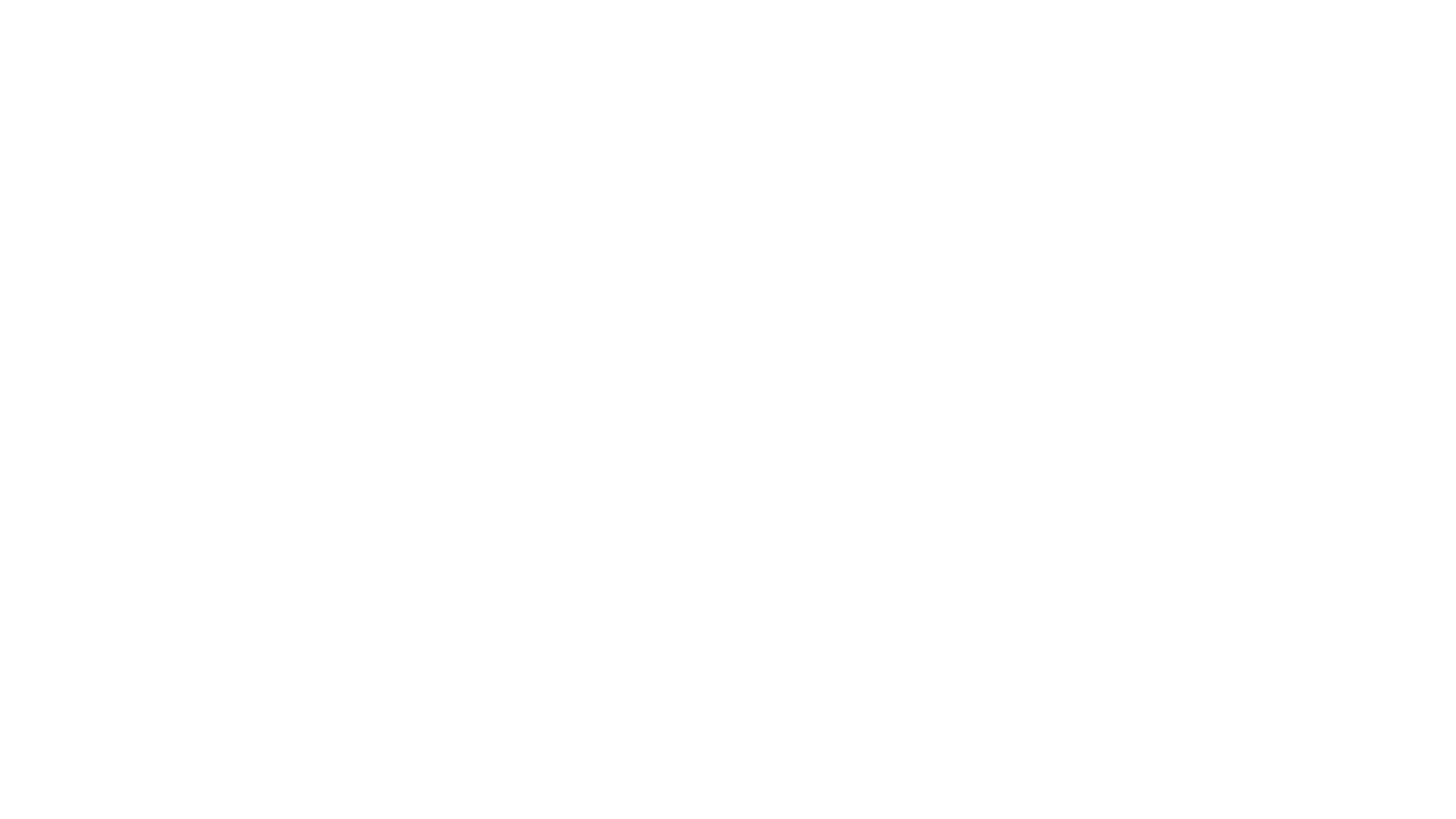 VT-opdracht deel 1  10.15 tot 11.15
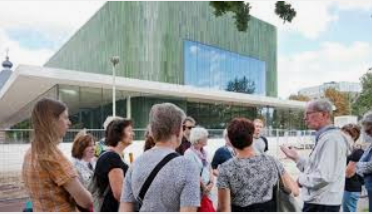 Kies een vrijetijdslocatie in jouw omgeving/stad/dorp
Loop/fiets/ski erheen en maak 1 foto van jou op de locatie & 1 foto van de locatie zelf
Bedenk welke vrijetijdsactiviteiten hier plaats vinden (sport/horeca etc etc)
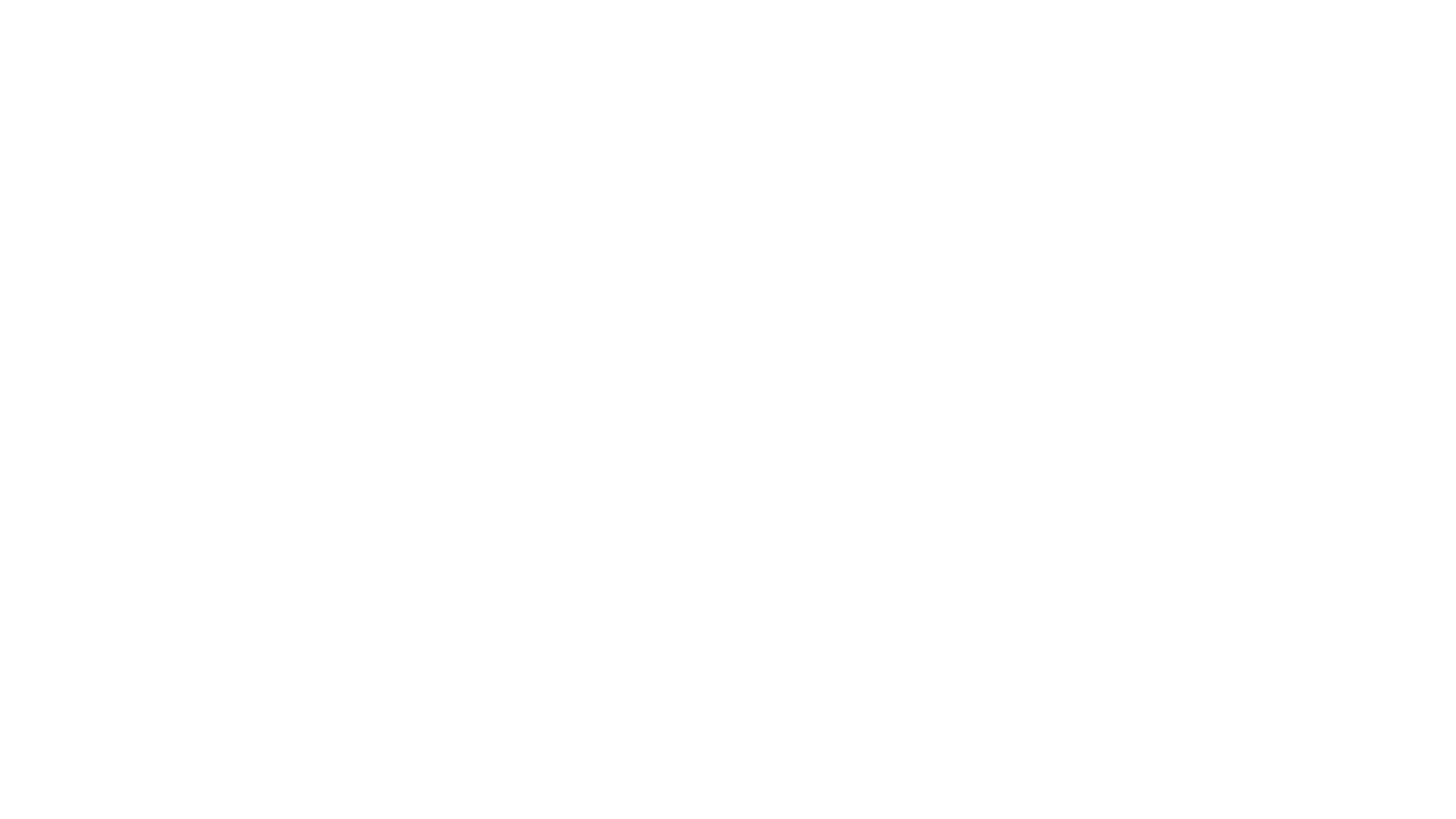 VT-opdracht deel 2 			11.15 tot 11.45
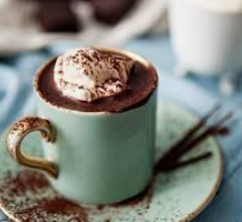 Pak er een warme chocomel bij
Scan het Future City, een slimme stad zo doe je dat. En lees 3 hoofdstukken die jou interesseren.
Maak de opdracht en lever hem in op TeamsTot vanmiddag 14.00 de tijd